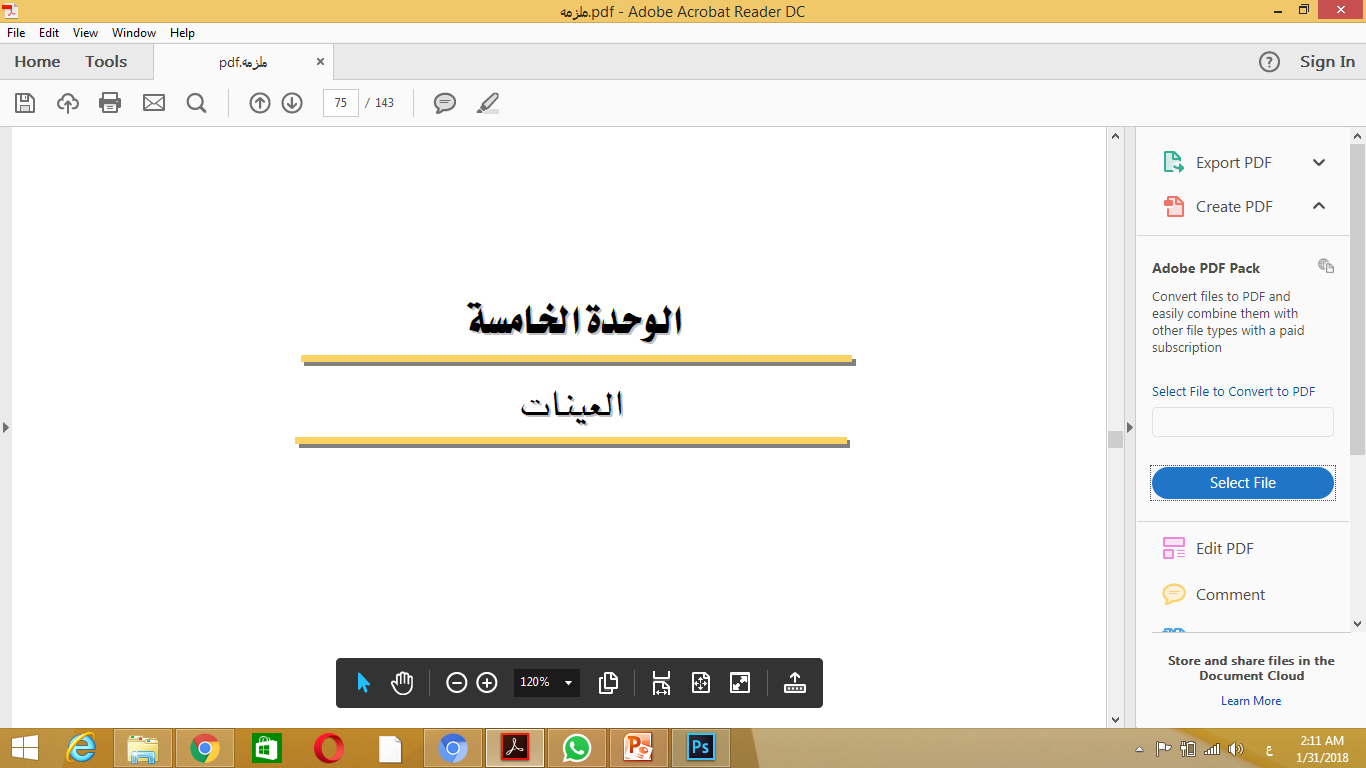 العينات
الهدف العام: 
معرفة مفهوم العينة و أنواعها وطرق تحديدها.

عندما تكمل هذه الوحدة يكون المتدرب قادراً وبكفاءة على أن:
يعرف مجتمع وعينة الدراسة. 
يفهم الأسا النظري لاختيار العينة. 
يفهم كيفية تحديد حجم العينة. 
يحسب حجم العينة. 
يميز بين أنواع العينات.
أولاً- مفهوم العينات

يطلق على كافة المستهلكين أو العملاء أو متاجر الجملة أو متاجر التجزئة المراد دراستهم أو إجراء البحث عليهم مجتمع البحث Population  

كما يطلق على الجزء الذي نقوم بدراسته العينة .Sample


ثانياً- الأساس النظري لاختيار العينة
يقوم الاعتماد في القياس بأسلوب اختيار عينة على فرضية إن عدداً صغيراً ( عينة) من الأشياء يتم اختياره عشوائيا أو غير عشوائي ( احتماليا أو غير احتمالي )


كلما زاد حجم العينة كلما كان ذلك أصدق تمثيلا لخصائص المجتمع.
ثالثاً- تحديد حجم العينة

هناك ما يعرف بخطأ العينة وهو الخطأ الناتج عن اعتماد العينة في الدراسة، و أن مصدري الخطأ هما:

 طرق اختيار العينة و حجم العينة.










ومن المعروف في علم الإحصاء حين نصف مقدار خطأ العينة الناتج عن حجم العينة يعبر عنه بنسبة مئوية مثل (+ أو – 5%) ويوصف إحصائياً بدرجة الثقة.
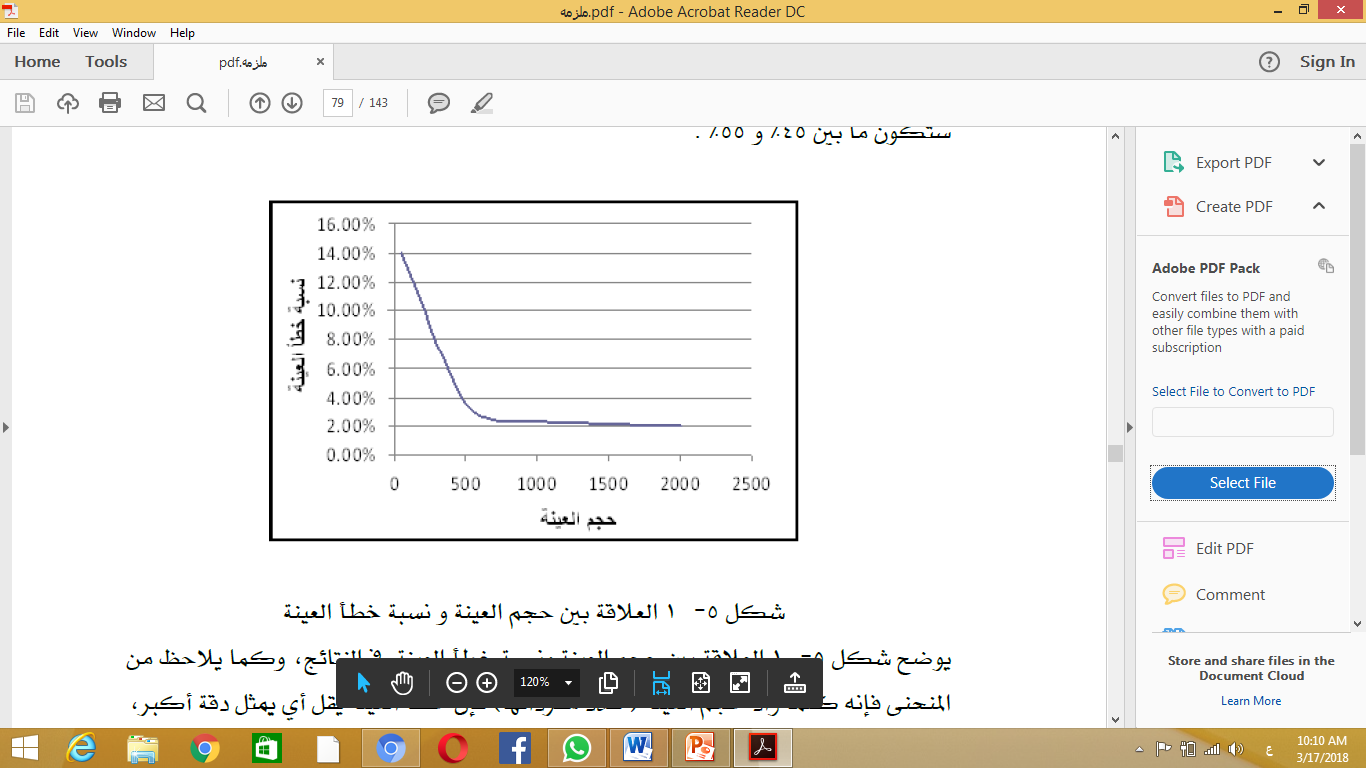 حساب حجم العينة
 تستخدم الطريقة التالية لحساب حجم العينة، أي عدد المفردات الداخلة فيها. وصيغة هذه الطريقة كالآتي:


    


وتسمى صيغة مد الثقة
 Confidence Interval Formula حين تكون
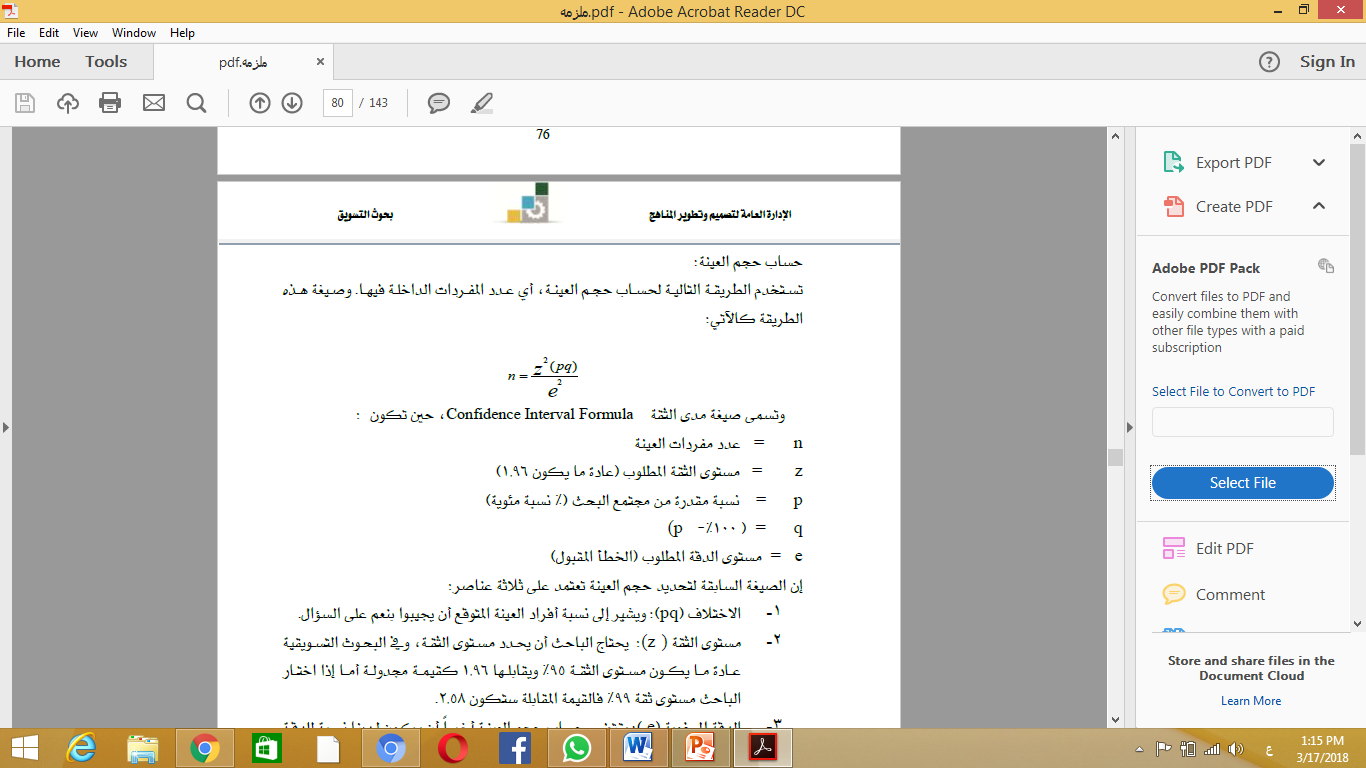 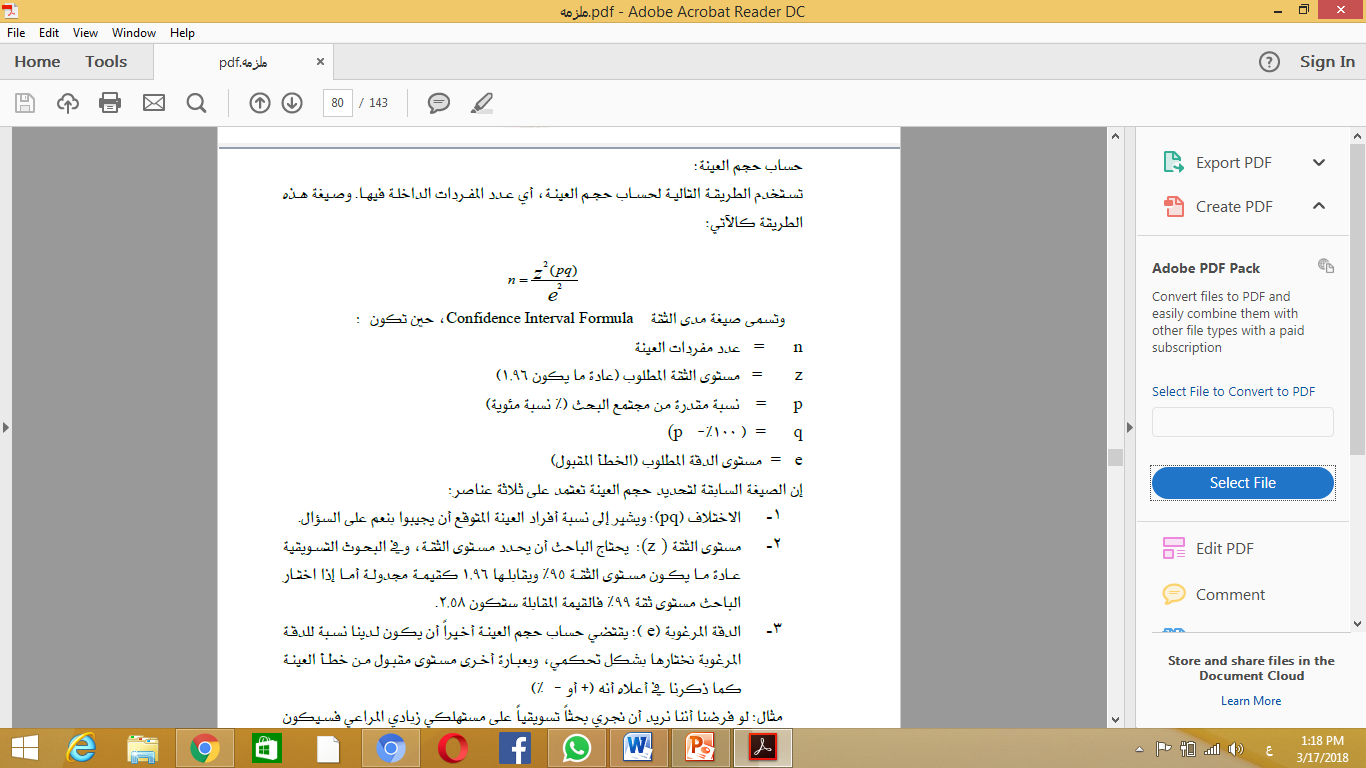 حجم العينة كنسبة مئوية من مجتمع البحث:
يمكن تحديد حجم العينة من قبل الباحث على أساس نسبة مئوية من مجتمع البحث، مثلاً 5% أو 10 % فإذا كان حجم مجتمع البحث هو 1000 عميل فإن حجم العينة يحسب كما يلي:
حجم العينة : = 1000x5% = 50 مفردة (عميل)
أو حجم العينة =1000x10% = 100 مفردة (عميل)

ميزانية البحث:

يمكن تحديد حجم العينة على أساس ميزانية البحث ، أي أن عامل التكلفة هو أساس اختيار حجم العينة. فإذا كانت ميزانية البحث التسويقي عن مدا رضا متاجر التجزئة عن شروط البيع من المنتج هي 100000 ريال وكانت التكاليف الثابتة المخصصة لتصميم البحث وتحليل البيانات هي 20000 ريال وكانت تكلفة الحصول عل ى البيانات من المفردة الواحدة متجر التجزئة( هي 100 ريال فإن حجم العينة يحسب كما يلي:
حجم العينة = (100000-20000) ÷100
= 80000÷100
= 800 مفردة

دقة نتائج البحث:
يتم تحديد حجم العينة أحياناً بناء على دقة النتائج المطلوبة في البحث. وبمعنى آخر يأخذ الباحث في الاعتبار نسبة الخطأ المسموح بها في خصائص مجتمع البحث. ويتم تحديد حجم العينة في هذه الحالة بناء على المعادلة التالية:
حجم العينة  = 1÷ مربع خطأ المعاينة .
فإذا كانت نسبة الخطأ المسموح بها في النتائج هي 5% يكون حجم العينة كما يلي:
حجم العينة = 1÷ (0.05)2
= 400مفردة
رابعاً- الاعتبارات التي يتوقف عليها تحديد حجم العينة

درجة الدقة المطلوبة
تكلفة البحث
الوقت المتاح لإجراء البحث:
مدى توافر خصائص المجتمع في العينة
حجم مجتمع البحث
خامساً- أنواع العينات
تنقسم العينات إلى نوعين رئيسين هما:
 العينات الاحتمالية والعينات غير الاحتمالية.
 وتنقسم العينات الاحتمالية إلى الأنواع التالية:
1- العينة العشوائية البسيطة
طريقة قصاصات الورق
طريقة جداول الأرقام العشوائية
2 العينة الطبقية
- تحديد حجم العينة الإجمالي.
- تقسيم مجتمع البحث إلى طبقات متجانسة
- اختيار حجم العينة في كل طبقة وفق أسلوب التناسب.
- يتم اختيار مفردات العينة داخل كل طبقة باستخدام العينة العشوائية البسيطة
3 العينة المنتظمة
أ- تحديد مجتمع البحث وترتيب مفرداته بشكل مسلسل.
ب- تحديد حجم العينة.
ج- حساب مد المعاينة.
د- استخدام طريقة قصاصات الورق أو طريقة الأعداد العشوائية.
هـ- اختيار المفردة الأولى بصورة عشوائية.
و- يتم إضافة رقم ثابت هو مد المعاينة إلى رقم المفردة الأولى لاختيار المفردة الثانية ثم إضافة هذا الرقم الثابت إلى المفردة الثانية لاختيار المفردة الثالثة وهكذا مع باقي المفردات.
2 -العينات غير الاحتمالية:

-1 العينة الميسرة
أو العينة السهلة هي عينة يكون اختيارها ميسراً Convenience Sample وسريعاً وبتكلفة بسيطة العينات الميسرة تكون غير دقيقه نظراً لأن اختيار العينة تم على أساس السهولة أو اليسر بالنسبة للباحث.

-2 العينة الحصصية
أكثر أنواع العينات غير الاحتمالية استخداماً في البحوث التسويقية تعتبر العينة الحصصية، وهي تقوم على أساس وجود مجموعة من الخصائص في مجتمع البحث.


-2 العينة التحكمية
هي عينة يختارها الباحث على أساس اعتقاده   Judgment Sample بأنها تمثل مجتمع البحث.